ADA National Network Learning Session – FEMA’s Section 504 Disability Access Plan
Stephanie Fell, Federal Emergency Management Agency, Office of Equal Rights

December 12, 2019
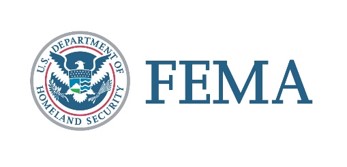 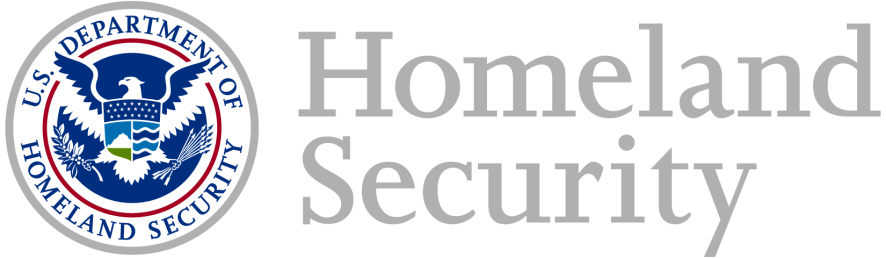 1
Key Authorities
Section 504 of the Rehabilitation Act of 1973 (prohibits discrimination based on disability and requires equal access for people with disabilities)
Section 504 applies to FEMA’s programs and activities
Section 504 applies to recipients of federal financial assistance, e.g., entities that receive federal grants, including State, local, Tribal and Territorial emergency managers
Sections 308 and 309 of the Stafford Act, 42 U.S.C. §§ 5151-52
44 CFR Part 16: Enforcement of nondiscrimination on the basis of [disability] in programs or activities conducted by FEMA
2
[Speaker Notes: FEMA does not enforce the Americans with Disabilities Act; DOJ does

ADA is modeled after Section 504; their provisions are generally interpreted the same

FEMA and SLTTs have parallel obligations to provide access, FEMA under Section 504 and SLTTs under Section 504 and the ADA

Section 308 of The Stafford Act: Nondiscrimination in Disaster Assistance (42 U.S.C. 5151) prohibits discrimination based on race, color, religion, nationality, sex, age, disability, English proficiency, or economic status in “the distribution of supplies, the processing of applications, and other relief and assistance activities.” 
Section 309 of the Stafford Act (42 U.S.C. 5152) applies these non-discrimination provisions to all private relief organizations participating in the response and recovery efforts.]
FEMA’s Section 504 Disability Access Plan
Finalized on August 12, 2019
Outlines five focus areas to enhance inclusion of people with disabilities in FEMA program delivery and compliance with Section 504
FEMA must provide progress report to DHS by June 2020
3
[Speaker Notes: Each component will:
Designate a Disability Access Coordinator (and Supporting Coordinators as needed);
Conduct a Self-Evaluation to identify gaps and barriers to access for individuals with disabilities served by programs and activities;
Prepare a Component Plan to address the gaps and barriers, and communicate that Plan to the public.
Plan was recently finalized, approved by DHS.
Gives FEMA a road map and accountability.

Five areas for FEMA to address; these focus areas came from FEMA’s self evaluation of its public-facing programs at HQ, regions, disaster operations.  We’ll say more about what public-facing programs and activities are.

SLTTs are governed by the ADA; similar obligations and interpreted by courts similarly; as you know, very fact intensive though]
What are FEMA’s public-facing programs and activities?
Disaster assistance
House inspections
Temporary housing units
National Flood Insurance Program
Responding to inquiries and/or sharing information with the public
4
[Speaker Notes: Two major categories of programs or activities: (1) those involving contact with the general public as part of ongoing Agency operations; and (2) those directly administered by FEMA for program beneficiaries and participants.  

National Flood Insurance Program – through contractors standing in FEMA’s shoes, so 504 obligations apply. FEMA’s programs and activities carried out through contracts are considered FEMA-conducted activities and are subject to the same obligations.


Public information - for members of the public through regular mail, by telephone, and via internet, for example, web content, email, social media

Please also keep in mind, that 504 obligations extend to FEMA-funded, for example to the SLTTs, programs and activities.  It’s just that DHS limited this self-evaluation to FEMA’s public-facing programs and activities and did not include the FEMA-funded programs and activities which are substantial, as you know.]
What are FEMA’s public-facing programs and activities? (cont’d)
Job fairs or recruitments events
On-line and classroom training 
Events with members of the public as invitees
Contracting and procurement activities
5
[Speaker Notes: Contracting and procurement includes - solicitations and performance of work from private companies, vendors, and individuals.

For example, disaster case management grant for a state; state will administer the grant; need to be 508 compliant and 504 compliant; FEMA needs to enhance training of recipients and notification about 504 and 508]
Additional Requirements forFEMA’s Section 504 Disability Access Plan
Available to the public and posted as 504 Disability Access Plan at https://www.fema.gov/office-equal-rights
Welcome disability stakeholders’ questions and feedback about implementation
6
[Speaker Notes: Public will have visibility and will hold the Agency accountable.

That’s why this is a significant time.  We have six months from approval of the 504 Implementation Plan to demonstrate progress and report back to DHS.]
Five Focus Areas for Improvement
1. Public information, and platforms for distributing information, including public events and meetings;
2. Trainings and exercises; 
3. Noticing of the rights of people with disabilities;
4. Disaster assistance and recovery programs; and
5. Facilities.
7
[Speaker Notes: These are main areas to be addressed because we uncovered the shortfall in the self-evaluation, they have been substantiated internally.

We had to categorize the data and combine it to make it usable in a plan

Counting on FEMA program offices to offer strategies to address these shortfalls; solutions from programs with OER support; Regions will identify strategies and then owe HQ OER a report on progress

I will go into greater detail with respect to each one a little later but want to make sure you understand what these categories mean.]
Accessible Public Information and Platforms
Requirement: Effective communication access means information in a written, spoken, or alternative mode of communication is clearly understandable and actionable for the whole community.
Who needs effective communication access?
Deaf or hard of hearing
Blind or have low-vision
Cognitive or intellectual disabilities
Limited literacy
People who have limited English proficiency (LEP)
Others who may not self identify
8
[Speaker Notes: Effective communication access
– relates to Effective Communication Access recommendations for SLTTs

Websites, documents, Microsoft products; all technology products must comply with 508

What is Public Information? Maps e-newsletters, public meetings
What do we mean by platforms?  Employees AND members of the public; Prep Talk, social medial

Proactively because some people may need communication access but may not self identify

FEMA’s audience is public and SLTTs

To anticipate access needs we could provide captioning and ASL

Person-first, inclusive language may not be consistently used in FEMA publications, trainings, and other public facing activities.]
Accessible Public Information and Platforms (cont.)
Access/Accommodations or Modifications, upon request
Alternative Formats – Braille, large print, electronic format
Conceptual plain language/accessible messaging
9
[Speaker Notes: Talk about three areas of effective communication: 

 - Access/Accommodations- Talk about the difference between reasonable accommodations and general access.  

 - Alternative Formats are accommodations specific to Braille, large print and electronic format.  
	People get these two things confused.

 - Accessible messaging and conceptual plain language-

When we talk about conceptual plain language, we are mainly talking about written language and making sure the language is understood and actionable.  Accessible messaging may incorporate the use of conceptual language, but this is more about providing messaging through the use of captioning, sign language interpreters for use of emergency broadcasting.  Also need to adhere to the requirements set forth by CVAA (21st Century Accessibility Act), FCC regulations and the US Access Board.]
Strategies to Provide Accessible Public Information
Develop policies/programs to ensure effective communication access across the Agency taking into account ever-changing availability of services and technology 
Sign language interpreters/foreign language
Provide captioning, both in-person and remote; Fed Relay
Make original document (Word, Excel, PPT, etc.) 508 compliant/PDF/website 
Create 508 compliant videos (captioning and audio description) and also look at feasibility of including ASL interpreters, a 504 issue
Provide accessible messaging through pictograms and/or conceptual plain language 
Provide information in alternative formats
Include abbreviated Civil Rights Notice on all announcements for webinars, trainings, public meetings
10
[Speaker Notes: Certified Deaf Interpreter:  “Has an extensive knowledge and understanding of deafness, the deaf community, and/or Deaf culture” (Registry of Interpreters for the Deaf, 1997) and “bring(s) added expertise into both routine and uniquely difficult interpreting situations” (Registry of Interpreters for the Deaf, 1997)

Conceptual plain language:  Practice of taking that extra step with Plain Language and drilling the messaging down to its basic conceptual meaning
Implicit vs. Explicit

The purpose of plain language in government is to make our information consistently understandable to the majority of the country. 

We can go further than plain language and make our information even more understandable by using conceptual language. 

This is a way of speaking that makes the implicit meaning of the message clear. 

It targets the basic concept of what you are trying to say, uses the most direct words to say it, and provides enough context that there is no ambiguity and confusion. 

- Plain language and conceptual language work together to make our messaging as accessible as possible, to as many people as possible.]
Trainings and Exercises - Inclusive of People with Disabilities
FEMA trainings and exercises need to consistently include and integrate the needs of people with disabilities; and
FEMA needs to provide trainings and guidance on available contracts and mechanisms that provide effective communication access to people with disabilities.
11
[Speaker Notes: relates to Preparedness recommendations for SLTTs

Access needs to be identified; working in diverse communities needs to be normalized]
Strategies to Provide Inclusive Training and Exercises
Update key FEMA training courses to add disability inclusion 
Provide Section 504 and disability access training to FEMA staff 
Ensure training videos include audio descriptions and captioning  
Explicitly include people with disabilities in FEMA videos and trainings, use person-centered language
Facilitate disability stakeholder involvement in National and other FEMA-led exercises
12
[Speaker Notes: FEMA’s disability-related internal coalition includes the Office of Equal Rights, Office of External Affairs, Communication Access Specialists, Office of Disability Integration and Coordination

FEMA videos may have asl to get messages out; not 508 requirement; does provide access; get local subject matter expertise to make this decision about what is needed in the community

Per statute, ODIC works to include people with disabilities in FEMA training and exercises; more effective planning, more real world; show SLTTs what to do; stakeholders can get involved at local level]
Publish Widely Civil Rights Notice
FEMA must provide Civil Rights Notice, include rights under 504 to request accommodations or modifications to access FEMA programs and activities
FEMA’s civil rights complaints process and the rights of the public under Section 504 must be well understood and noticed
FEMA needs to improve understanding of Section 504 requirements in its contracts for public-facing activities
13
[Speaker Notes: Three areas for improvement]
Strategies to Publish Widely Civil Rights Notice
FEMA has an updated Civil Rights Notice, including: 
Who to contact if you feel your civil rights have been violated, and 
Who to contact for assistance (reasonable accommodation or language access need) in accessing FEMA programs and activities.
14
[Speaker Notes: When ERAD or OER or an investigator is looking into allegations in a civil rights complaint, having leadership or the FCO notify program heads that they are required to cooperate and provide the requested information is important


Explicit leadership support for civil rights, including providing information during civil rights complaint investigations, is important]
Role of Equal Rights Advisors at Disaster Operations
Post hard copy of Civil Rights Notice in Disaster Recovery Centers
Publish Notice widely through press releases, social media, and community partners
Emphasize FEMA’s affirmative responsibilities with respect to providing access to individuals with disabilities and information in appropriate languages to people with limited English proficiency
15
[Speaker Notes: ERADs must coordinate and collaborate with DRC manager and external affairs and go out to community partners to let them know about how to request accommodation, language access, file CR complaint]
Role of Equal Rights Advisors at Disaster Operations  (Cont.)
Include in FEMA announcements for webinars, trainings, and meetings Civil Rights Notice
Ensure field leadership’s explicit support for civil rights and setting the expectation for the operation
Show State, local, tribal, and territorial counterparts the importance of civil rights and providing access to disaster survivors
Engage community-based civil rights organizations to receive feedback on FEMA’s program delivery and proactively address concerns
16
Disaster Assistance and Recovery Programs
FEMA’s delivery of assistance to survivors needs to consistently address the disaster-related needs of survivors with disabilities such as appropriate accommodations/modifications.
FEMA’s temporary housing programs needs to consistently provide people with disabilities appropriate accommodations/modifications.
FEMA must consistently integrate the needs and perspectives of people with disabilities in community-related recovery programs.
17
[Speaker Notes: relates to Long-Term Recovery recommendation for SLTTs

Program accessibility means that a program, when viewed in its entirety, is readily accessible to and usable by persons with disabilities. This applies to FEMA programs and federally funded programs. 

This type of accessibility is always fact specific.  Examples could be modification to policies and procedures that allow people with disabilities to gain access to services.  For example, modifying a “no pets” policy to permit service animals to accompany their handlers into a DRC or shelter would be providing program access.  

People with disabilities may experience difficulty accessing programs if there is a requirement to visit the DRC’s to get assistance.  Ask the participants why this might be a barrier?
Examples should be:  Lack of transportation, inability to leave the house or hotel, due to medical condition would not be able to sit or stand in the DRC, etc.

Ask the participants what modifications could be provided to give access?
Modify the building to provide physical access.
Examples:  Send DSA to the house to provide assistance, work with the local disability partners to identify transportation assistance.]
Strategies to Provide Inclusive Disaster Assistance and Recovery Programs
Offer disaster survivors with disabilities the opportunity to self- identify and accommodate their access needs from registration, including appeals, throughout the delivery of assistance
Use civil rights complaint data to educate leadership
18
[Speaker Notes: OER and ERADs support program offices in responding to requests from members of the public – no one size fits all
Collaborating with Individual Assistance to look at data collection and also to use disasterassistance.gov before data base can be updated; a way to call infor an accommodation.  Trained IA staff to receive and address those requests.  ERAD and DSAT.
The Office of Equal Rights is building the Equal Rights Cadre’s Section 504-related skills and knowledge 
The Equal Rights Cadre is responsible for providing civil rights-related technical assistance and ensuring compliance during disaster operations, including Section 504-related technical assistance and compliance. 
The Office of Equal Rights is tracking timelines and actions regarding disability-related civil rights complaints consistent with 44 C.F.R. Part 16 and 6 C.F.R. Part 15 as well as requests from members of the public for accommodations or modifications
The Office of Equal Rights will work with Regional program offices as needed to make necessary changes to prevent future deficiencies in compliance with Section 504 and to provide access to individuals with disabilities;

Accommodations accessing FEMA programs include assistance with registration, temporary housing, immediate unmet needs, appeals]
Accessible Facilities
FEMA leased and managed facilities, including Disaster Recovery Centers at disaster operations, need to be fully accessible for people with disabilities
FEMA Occupant Emergency Plans need to consistently consider occupants and visitors who need accessible alerting and evacuation
19
[Speaker Notes: Which program offices deal with physical space?  Logistics, Safety, Security.  Choosing sites at disasters.

People with disabilities should be able to access locations where programs and services are offered the same as the others without disabilities. Buildings should not be selected that do not provide equal physical access.  Though modifications can be made, there are many structural challenges that make a building not accessible.  ERAD needs to be part of these conversations early in the disaster advising JFO leadership.  ERAD can seek technical assistance from U.S. Access Board with support from Section 504 Coordinator re barriers to physical access.  

Ask participants, what structural challenges have they encountered and what recommendations did they provide to mitigate those challenges to access? 
Architectural Barriers Act Accessibility Standard (ABAAS). ABAAS is generally the standard that applies to DHS facilities. The following are some of the major elements of a federal building or facility that must be on accessible routes, where planning for accessibility is critical: Entrance doors, entrance vestibules, interior doors, corridors, toilet rooms, telephones and TTYs, drinking fountains, visible and audible alarms, signage, wheelchair seating in assembly areas and dining facilities, service counters, and ramps or elevators where changes in level are necessary.]
Strategies to Provide Physical Access
Focus on parking, paths of travel, entrance doors, entrance vestibules, interior doors, corridors, toilet rooms, drinking fountains, visible and audible alarms, signage, wheelchair seating;
Involve Equal Rights Advisors in meeting/event planning and site inspections for physical accessibility at disaster operations; and
Confirm Occupant Emergency Plans consistently consider occupants and visitors with disabilities who need accessible alerting and assistance evacuating.
20
[Speaker Notes: Complaints from the public; hold ourselves more accountable

Involve ERAD or send pictures to Regional Disability Integration Specialist and/or OER or DIA if no ERAD

We can ask Access Board for TA

Occupant Emergency Plans must be thought through when no elevator, for visitors and employees, individualized assessment; people do not have to wait for first responder in shelter in place site if they do not want to]
OER Responsibilities – Technical Assistance
Provides advice and guidance to FEMA senior leadership and program staff, to proactively address barriers to equal access and equal opportunity for people with disabilities
Provides technical assistance to FEMA program offices on providing reasonable accommodations or modifications to ensure equal access for people with disabilities
Coordinates with Equal Rights Advisors at disaster operations, regional personnel, and training facilities to support equal access
21
[Speaker Notes: OER Section 504 Coordinator must 
build effective working relationships with regional leadership and heads of program areas,
Provide Section 504 training, like this course, 
provide Section 504 subject matter expertise and gain a fuller understanding of program delivery and access questions that arise, 
Work with RDIS to support disability stakeholder engagement; briefings/information exchange are force multipliers to assist individuals with disabilities navigate the FEMA process.  
provides guidance to FEMA staff on program modifications and the provision of reasonable accommodation to ensure FEMA is meeting the requirements of 504.]
OER Responsibilities – Civil Rights Compliance
Investigates civil rights complaints brought by members of the public, including disaster survivors, involving FEMA programs and activities
Receives civil rights complaints directly or through Helpline
Follows compliance procedures outlined in 44 CFR § 16.170 with respect to disability-related civil rights complaints
22
[Speaker Notes: To be proactive, the Agency may implement modifications prior to someone requesting assistance.  Ask the participants to provide examples of when we put a modification in place as standard practice in a JFO.
Example:  Providing CART or American Sign Language at Town Hall Meetings, captioning pod for webinars.

The ERAD is responsible for working with External Affairs to publish the Civil Rights Notice through press releases, social media, and posters in DRCs and other public buildings to ensure that the public knows how to request a reasonable accommodation.  Delay in receiving accommodations can have a negative impact on the survivor.  Therefore, requests for an accommodation or modification must be processed, tracked, and provided in a timely manner.  What is your experience? 

Ask participants what they consider timely
Examples of response should be:
Industry standard for ASL or CART is 24hours.  In a disaster, it should be less than 12 hours
It may require some research on ERAD’s part to support the program office, e.g., calling about Braille translations services and turnaround time in the locality]
Contact Information
Stephanie Fell, Civil Rights Policy Advisor/Section 504 Coordinator, FEMA
Stephanie.fell@fema.dhs.gov
202 368 8543
23